Fall Prevention: We all have a role to playMAY 4, 2018Janet ipkemeHuman Service Program ManageRHouston Health Department - Area Agency on AgingSarah Schwaller, MPH Injury prevention coordinatorMemorial Hermann Red Duke Trauma Institute Elena dinkIn, MSWdirector of active older adultsymca
Objectives
Describe the burden of falls and key risks factors for older adults.

Describe ways to prevent falls focusing on evidence base programs and community collaboration.

Provide examples of national, state and local resources relevant to older adult fall prevention.
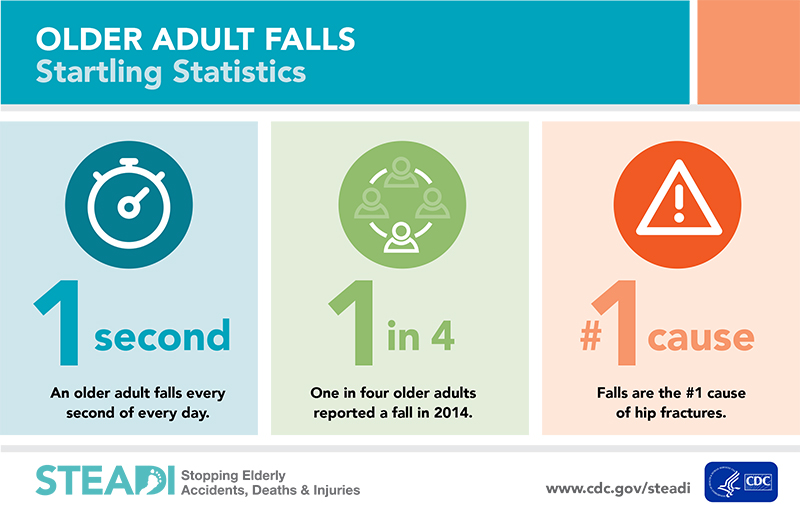 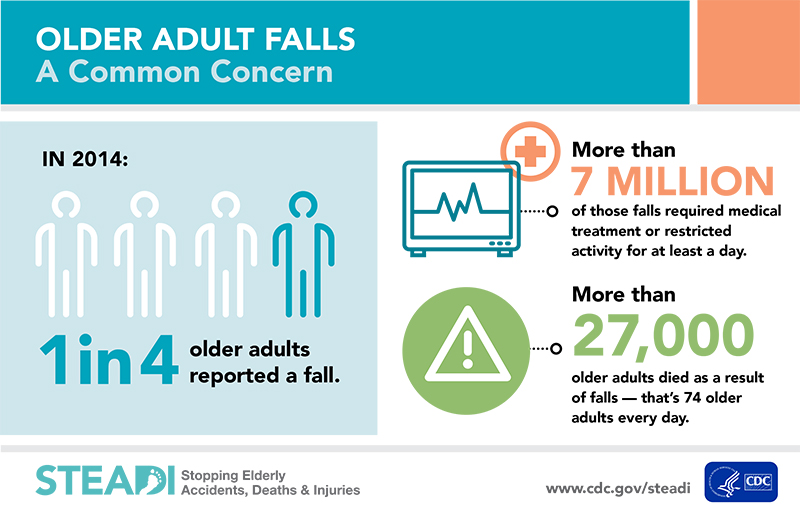 Source: Image CDC Steadi
[Speaker Notes: ***
How common are falls, currently? 

Hard to wrap our minds around the scope of the problem – but to put it in perspective; 
An Older Adult falls EVERY second of EVERY day in the US 
Every 20 minutes an older adult dies from a fall.]
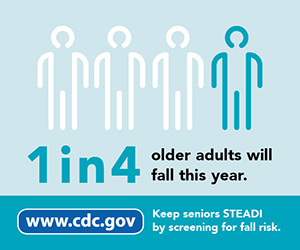 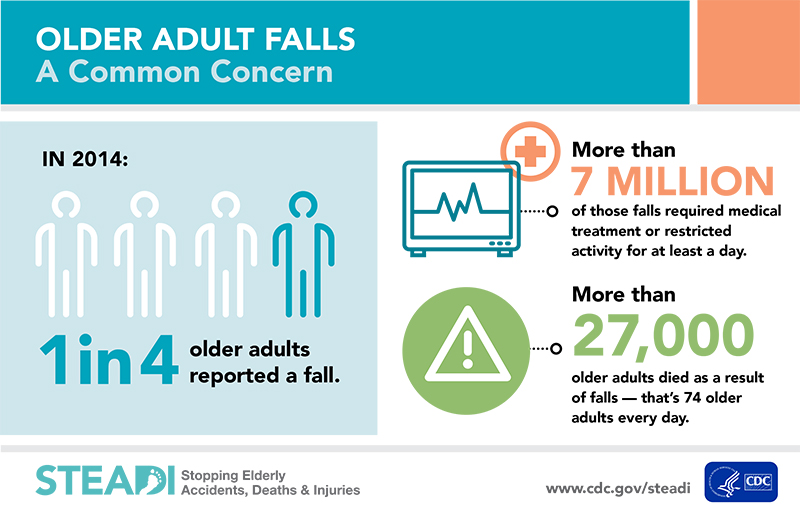 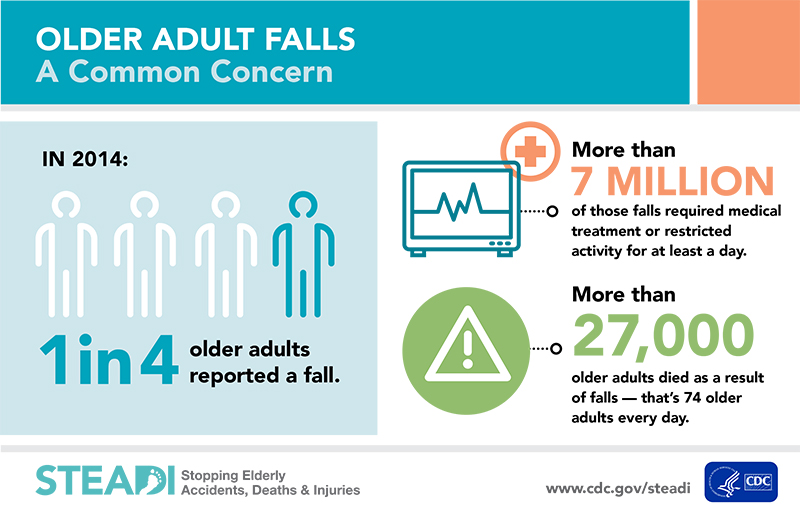 Image CDC Steadi
CDC BRFSS Analysis (2014)
[Speaker Notes: ***
Falls are the leading cause of fatal and nonfatal injuries among adults aged ≥65 years (older adults)

Based on 2014 data, the estimated 29.0 million falls resulted in 7 million injuries.]
10 Leading Causes of Unintentional Injury Deaths - All Ages2014
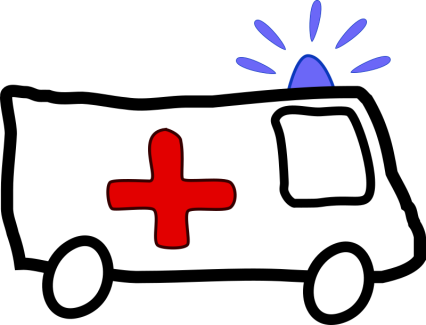 Source: National Vital Statistics System, National Center for Health Statistics, CDC/National Center for Injury Prevention and Control
The Aging Tsunami
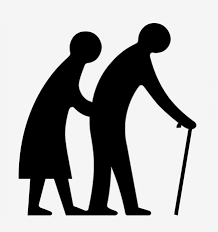 2060
98 
Million
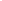 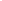 2014
46.2 
Million
Age 65+
AOA, Aging Statistics (2016) www.aoa.acl.gov/Aging_Statistics/Index.aspx
A As for Surgery of Trauma (2016))
[Speaker Notes: ***
Falls is just one area which will be impacted by what researchers call “the Aging Tsunami”. 

Currently  OAs represent 14.5% of the population. (1 in 7 Americans). 

By 2040, they will grow to be almost 22% (1 in 4). For the first time in history, older adults (over 65) will outnumber children under 5.

And by 2060 – there will be more than twice the number of older adults in the US. 

US Trauma centers are seeing the effect of this population shift]
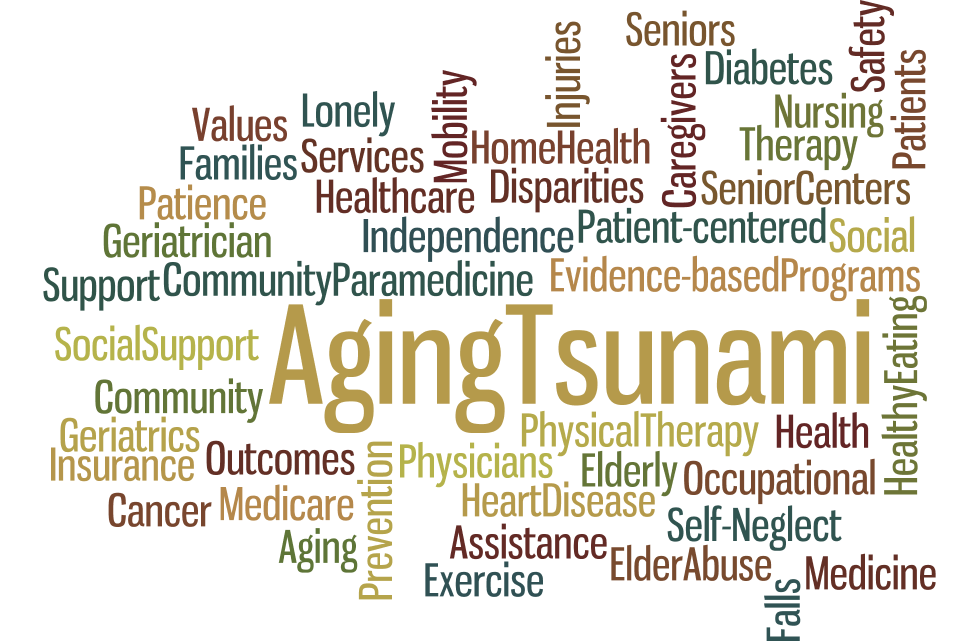 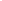 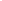 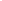 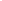 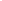 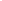 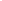 [Speaker Notes: This shift will impact many aspects of our society as we age.]
The Aging Tsunami; Falls are on the rise
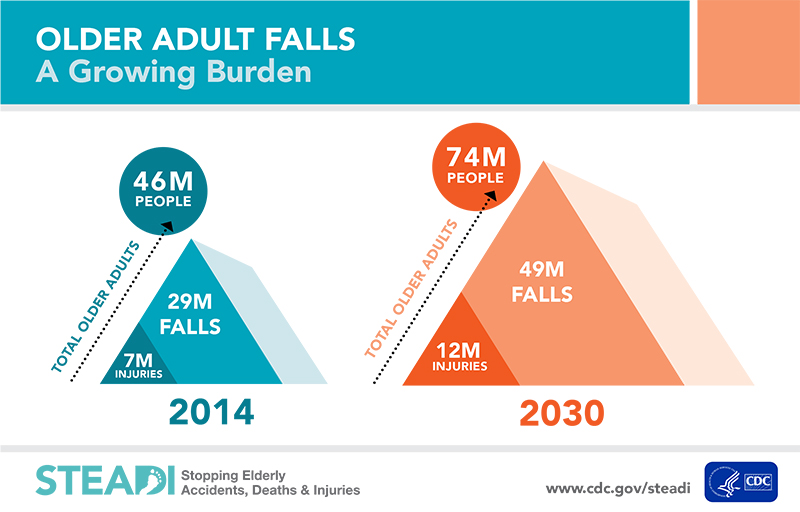 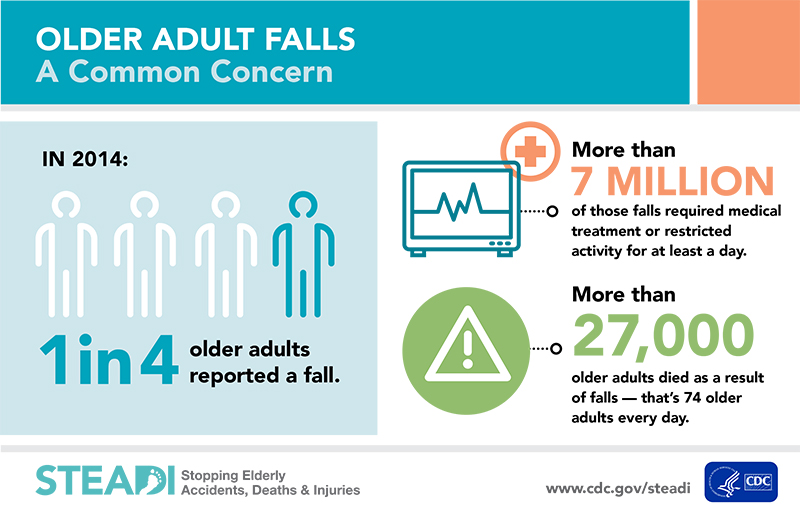 Source: Image CDC Steadi
[Speaker Notes: Falls and fall injuries are going to rise, along with the aging population. 

Based on this growth, we can expect 49 million falls and 12 million fall injuries in 2030]
Economic Impact
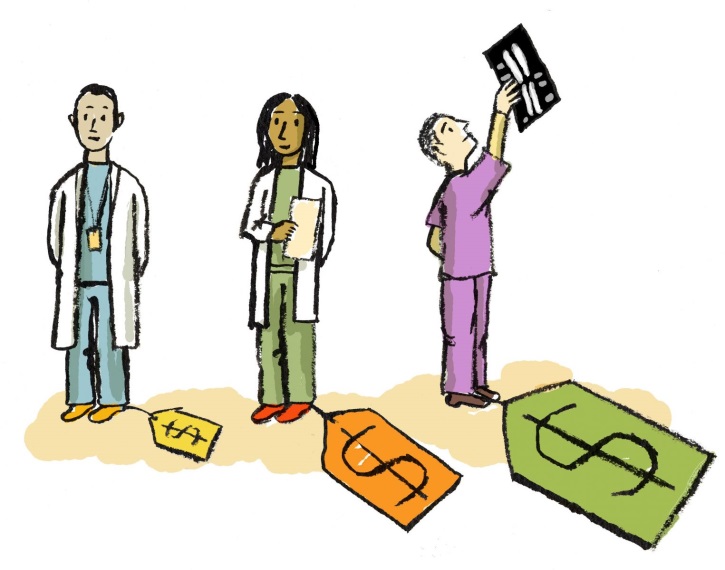 Hospital    
  Costs
$34 billion-
Direct medical costs* for OA fall injuries
*2013, Adjusted for  Inflation
CDC STEADI (2015) Important Facts About Fall 
Carroll, N Et al. J Manag Care Pharm (2005). 
Image (www.fairhealthconsumer.org/reimbursementseries
[Speaker Notes: Falls are VERY Costly
- Among the 20 most expensive medical conditions!

- In 2013, direct medical costs for OA falls—what patients and insurance companies pay—totaled $34 billion
	Hospital costs account for two-thirds of the total
	Medicare pays for about 78% of the costs of falls

?What do you think the average hospital cost is for a fall injury?  About $35,000.

The costs of treating fall injuries goes up with age.]
Falls – A Serious Public Health Issue
Each year…
2.5 million older adults - treated in EDs for fall injuries
700,000 patients - hospitalized because of a fall injury
27,000 older adults die as a result of a fall
Source: CDC 2011. Web–based Injury Statistics Query and Reporting System (WISQARS)
[Speaker Notes: 700,000 patients a year are hospitalized because of a fall injury, most often due to a head injury or hip fracture.

-One out of five falls causes a serious injury such as broken bones or a head injury

The most common cause of traumatic brain injuries (TBI)
250,000 older people are hospitalized for hip fractures.

-More than 27,000 older adults die as a result of falls
	-That’s 74 older adults every day]
A Texas Public Health Issue
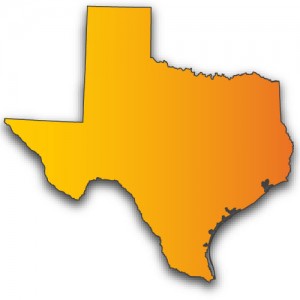 Leading 
                cause of injury in 2013

Direct medical costs associated with 
      falls among >50+ increased from 
         $1.9 to $3.1 billion from 2007 
                                    to 2011.
Texans Working for a Falls Free Tomorrow
[Speaker Notes: Certainly see the trends reflected in Texas]
What happens after a fall?
1/5th of falls result in a serious injury

Severe trauma can lead to:
Long hospitalization
Rehabilitation
Permanent functional
    impairment
Shame, social isolation, 
    depression
Death
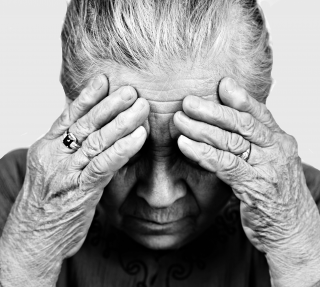 [Speaker Notes: ***
Talked about economic impact, what about the impact on quality of life ? 

While many falls do not cause an injury – 1/5 falls does cause a serious injury. 
These injuries can make it hard for a person to get around, do everyday activities, or live on their own.

25% - move to nursing home one year after a fall]
What happens after a fall?
Common injuries

    Fractures
    Superficial/contusion injuries
    Open wounds
    Other 
            Sprains/strains, bruising internal organ injuries, dislocations
Owens (2009) Statistical Brief #80/ Agency for Healthcare Research and Quality
[Speaker Notes: ***
These are some of the common injuries. 
FRACTURES
- Up to 12% of all falls in the elderly are followed by a fracture. 
  
- More than 95% of hip fractures are caused by falling, usually by falling sideways. Osteoporosis increases  
   the risk for hip fractures

OTHER
Falls are the most common cause of traumatic brain injury in the elderly. 
   - In older patients who fall, head trauma is the most common cause of mortality
  - The frequent use of anticoagulants for comorbid conditions in this population leads to an increased risk  
     of hemorrhage, even with low-velocity head trauma]
Fall Prevention is Important
Our population is aging rapidly
A leading cause of: 
Injury-related 911 calls
ER visits 
Deaths in the elderly
Falls are preventable!
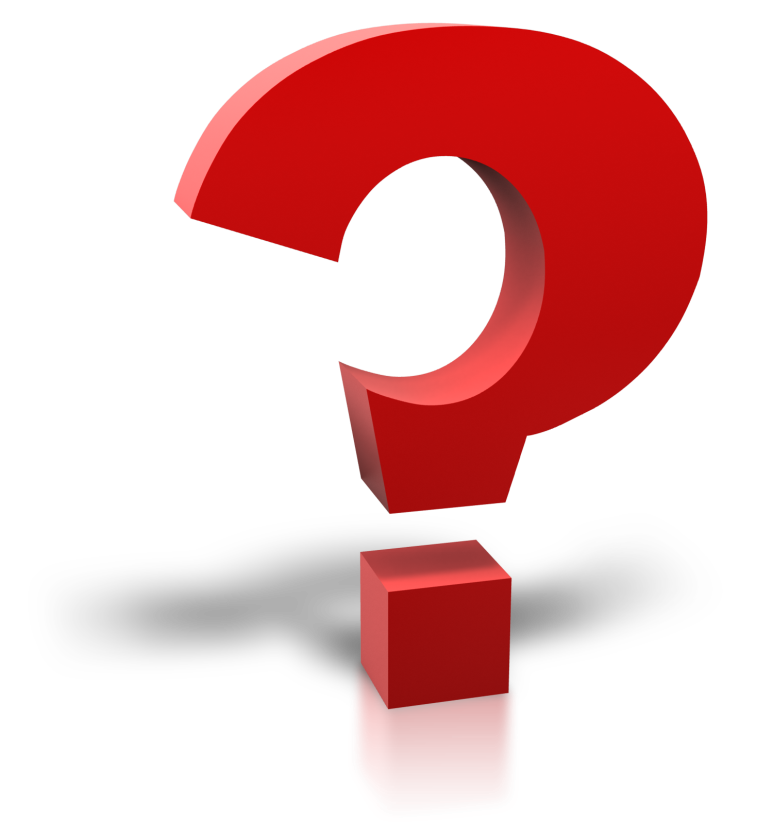 [Speaker Notes: As you’ve learned so far….]
Recognizing Fall Risk Factors
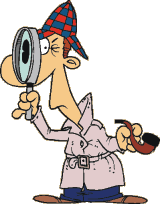 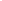 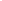 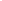 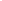 [Speaker Notes: ***
So, what are the factors that increase the likelihood that an older adult will fall??]
Fall Risk Factors - Older Adult Population
Some risk factors are more intuitive: 
Older age
History of falls
Gait and balance problems
Postural Hypotension
Environmental hazards
Behavioral/distractions
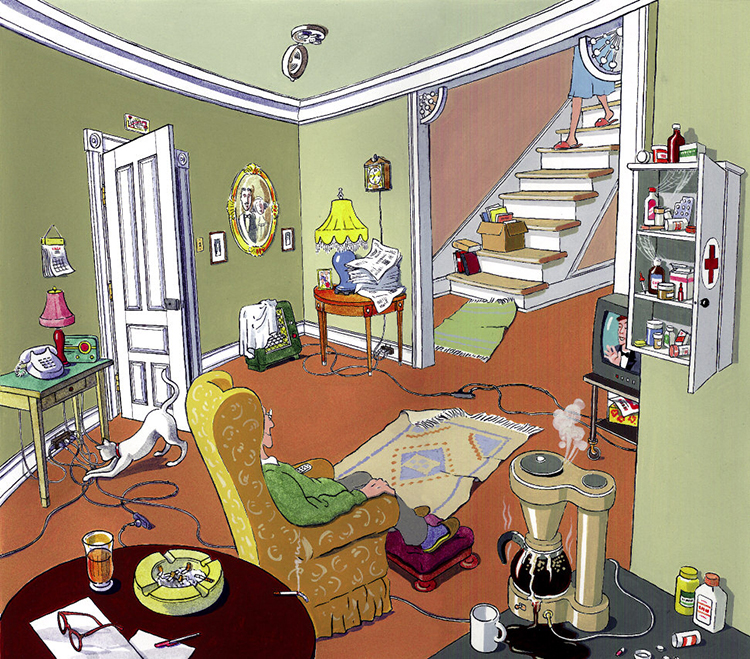 The Hazardous home
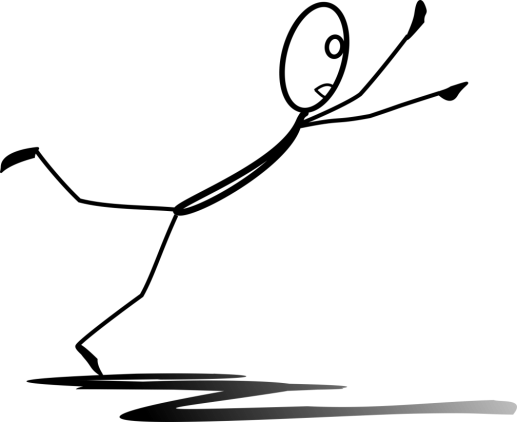 Fall Risk Factors -Older Adult Population
Others are less commonly recognized:

Poor vision
Comorbid chronic conditions
Feet problems/ footwear
Medication issues
Urinary incontinence
Recent major life changes
Poor mental health
Improper use of assistive device
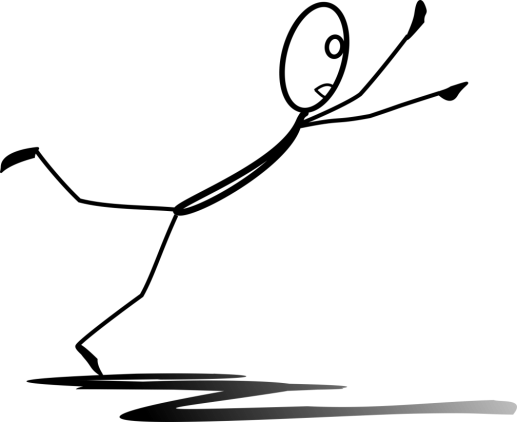 [Speaker Notes: Chronic conditions (arthritis, diabetes, stroke, Parkinsons, dementia)
	Osteoporosis, while not a risk factor for falling, increases the likelihood of a fracture in the event of a fall.

The risk of falling increases with the number of risk factors present, and as people age, the occurrence of multiple risk factors increases]
Modifiable Risk Factors
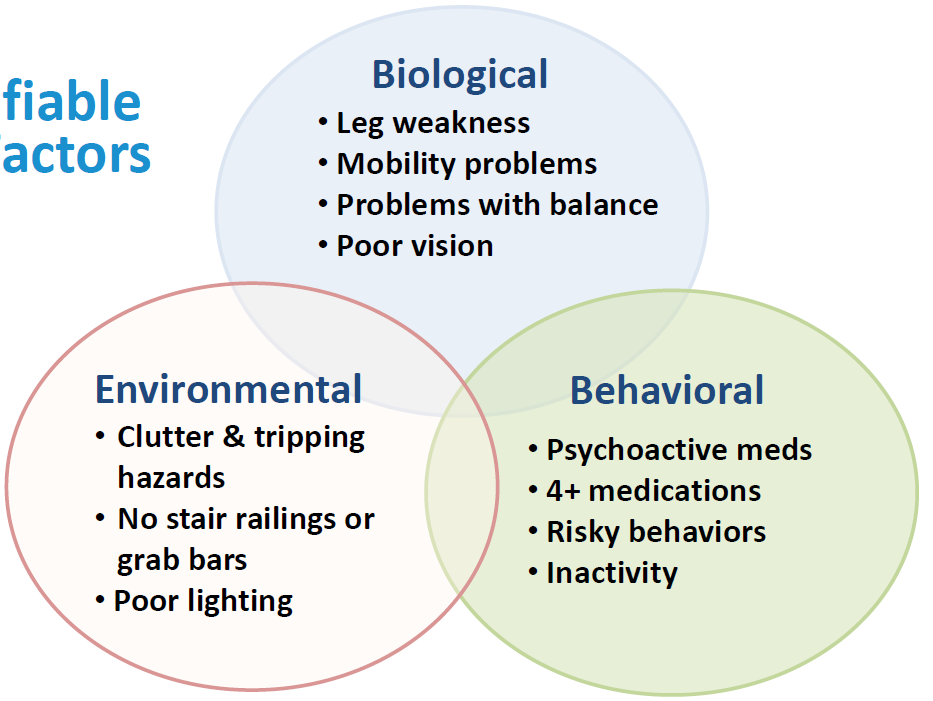 Image Source: CDC
[Speaker Notes: We are particularly interested in risk factors that can modified. 
Briefly list. 
Psychoactive medications examples include: Prescription drugs, OTCs, herbal supplements which can cause dizziness, sedation, confusion, blurred vision, or orthostatic hypotension]
How to Assess for Risks
Risk Assessment
Self-Assessment
Stay Independent

12 Questions
Y/N
2 Minute Test
Have you fallen in the past year? 
Do you feel unsteady when standing or walking? 
3.   Do you worry about falling?
Answering YES to one or more questions on the Two Minute Test or >4 score on the Self-Assessment  indicates an increased fall risk!
[Speaker Notes: Many different screening tools and approaches, but the most simple 
If fall risk factors are observed; assess for risk even if the person has never fallen]
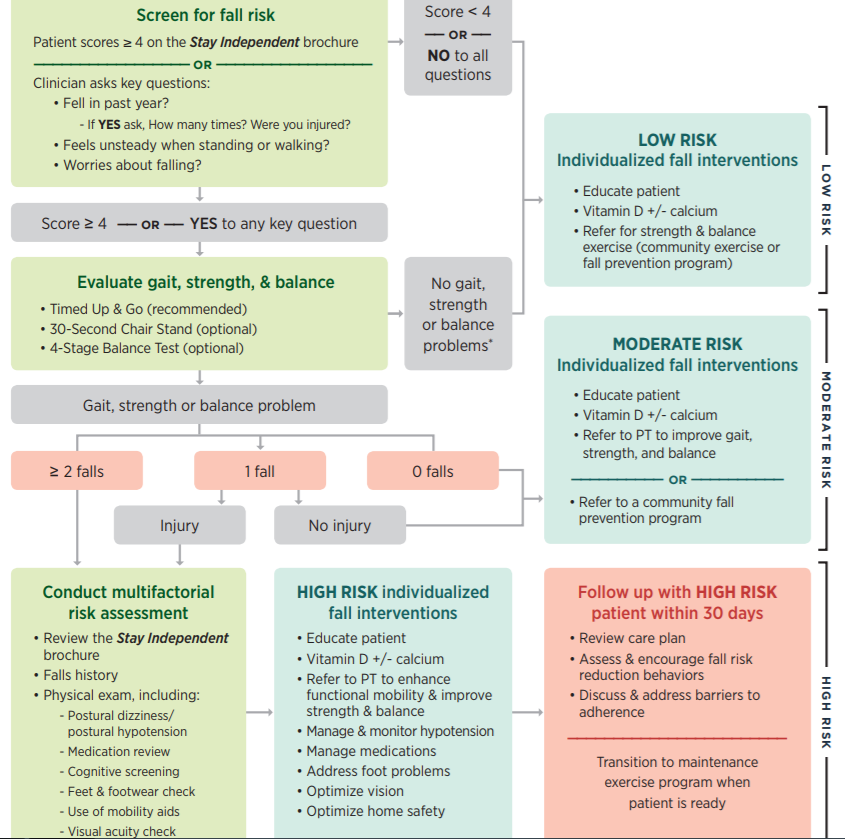 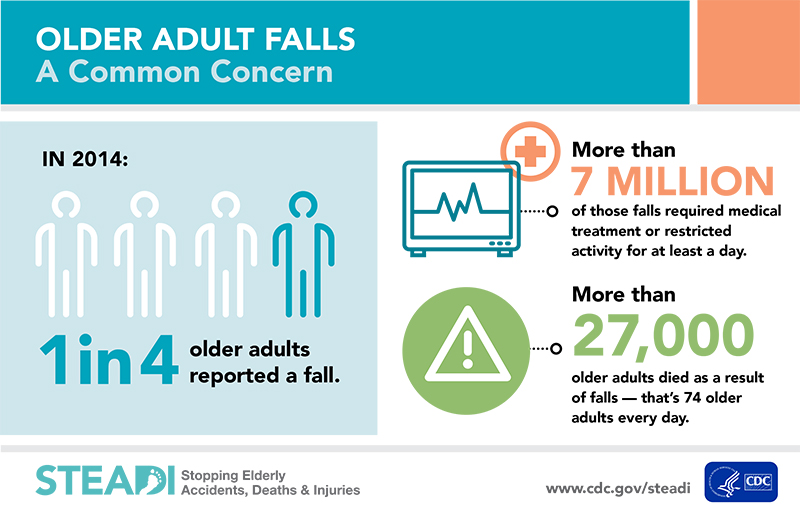 Image Source: CDC Steadi www.cdcsteadi.org
STEADI  Algorithm
Interventions
Clinical assessment and risk reduction
Exercise
Medication Management
Home Modification
Multi-Component Strategies

     Video Link
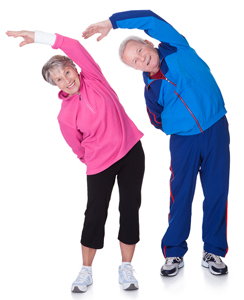 Stephens 2005 NCOA Falls Free
[Speaker Notes: Multiple types of interventions. Some are only effective in conjunction with other strategies. 

   -Falls are frequently caused by an interaction between personal and environmental factors, effective interventions have generally included components to address multiple risk factors.

Interventions vary based on the needs of the population. Nursing homes --different approaches than community dwelling older adults. 

Most effective - clinical assessment + individualized fall risk reduction AND follow-up. Can lower the risk  
                          of falling by 18%. 
	      - Individualized
		May look at - Gait, balance, neurological function, med review + individualized   
                              intervention and referrals to PT/OT etc.

Exercise = most effective single intervention. Reduced the risk of falls by 12% - balance and gait training, strength building, balance retraining, muscle strengthening

Med review/modification review all patients’ medications and eliminate those not absolutely necessary. ->reduce fall rates. 

Studies - home modification alone will not reduce falls, environmental factors do play a part in about half of all home falls. Should be focused on those at a higher risk of falling.]
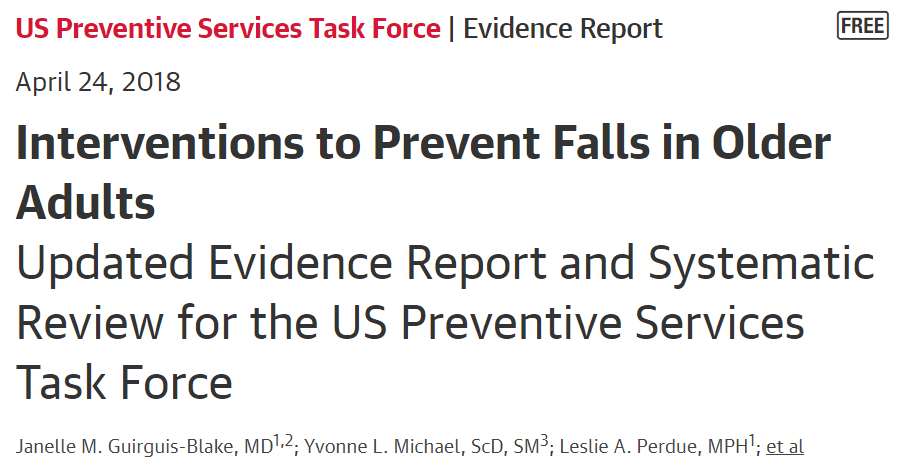 "The USPSTF recommendation, with increased emphasis on exercise, warrants adoption and should prove helpful, especially because exercise interventions reduce injurious falls,"
Collaboration is Key!
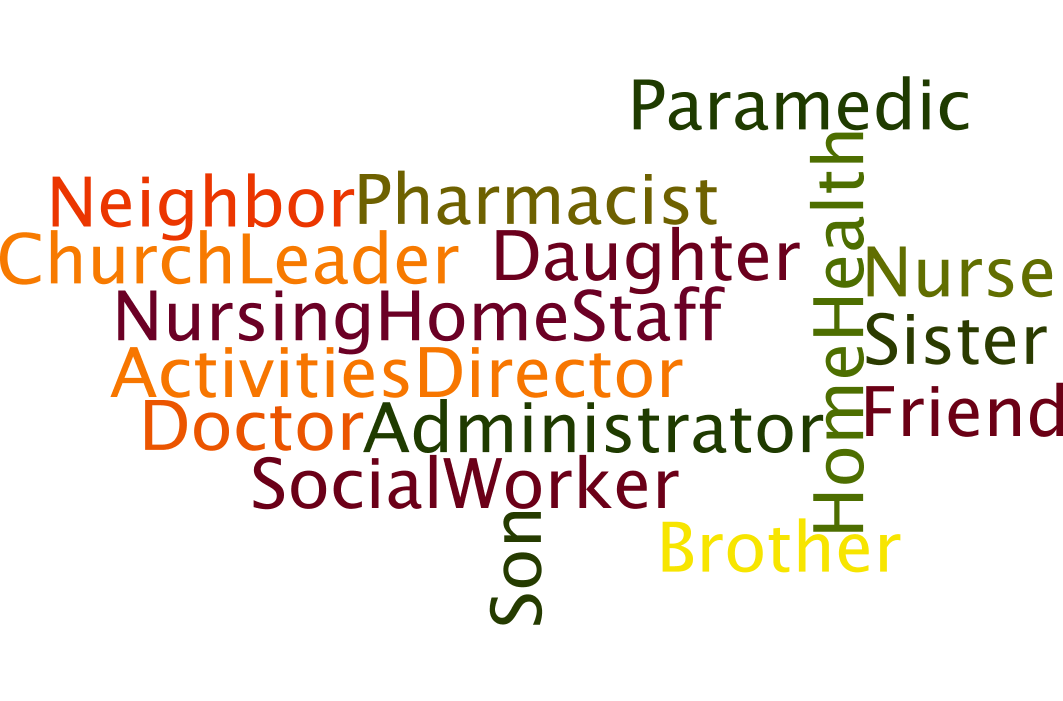 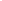 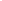 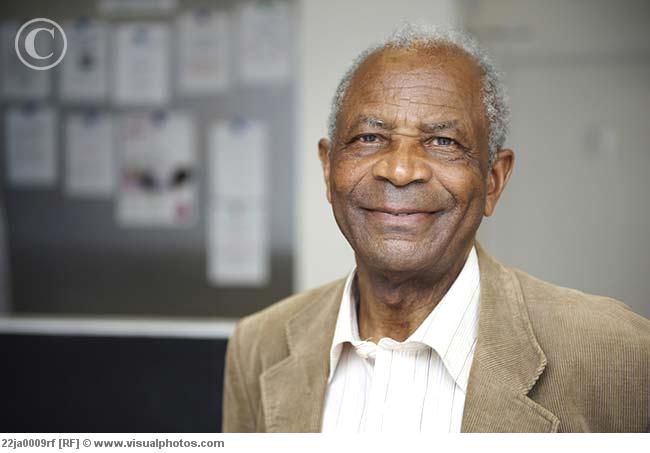 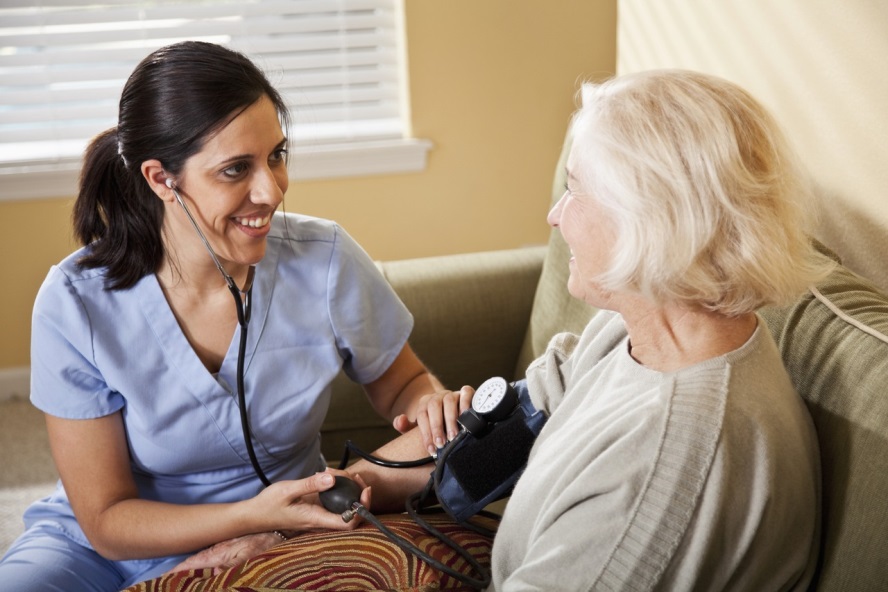 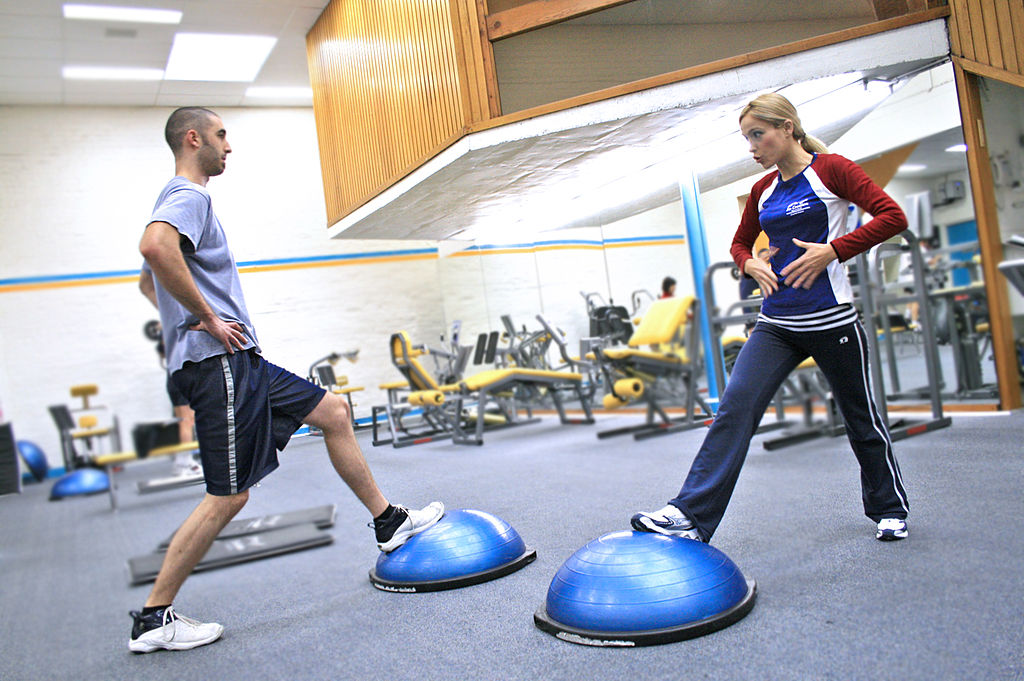 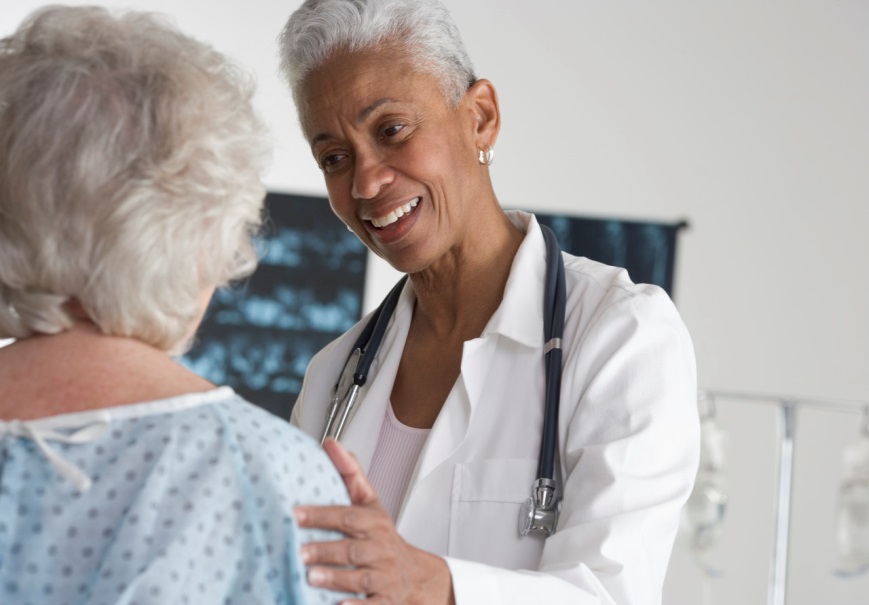 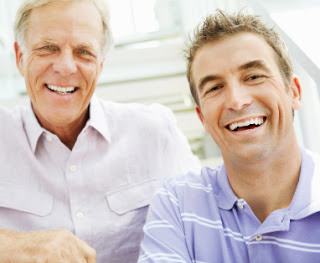 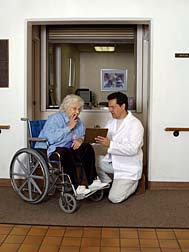 [Speaker Notes: Several consistent patterns and beliefs: 
Falling is just a part of getting old
It is EMS’ job to deal with a patient who falls. 
I don’t want to be liable…
The doctor should be asking their older adult patients about falls
I fell but I didn’t get hurt, so I don’t want to bother the doctor
Someone else is reviewing their medications 
My dad will just think I’m trying to make him move out of his house if I try to start making changes to his home. 
“You know, my daughter and my doctor had been telling me the same thing, but I didn’t really listen until this class” 
Evidence-based fall prevention needs to be pushed from multiple directions…family, health care providers, senior living, community leaders, pharmacists etc]
Local Collaborations
Houston Health Department and Southeast Texas Regional Advisory Council 
A Matter of Balance lay-leader classes

UT School of Nursing & Harris County Emergency Corps
Home Safety Assessment Pilot Project

YMCA, Memorial Hermann & UTOrtho
Bone Health and Fall Prevention Education and Screenings

Harris County Housing Authority & Memorial Hermann 
A Matter of Balance Classes

Harris County Public Health, EMS Agencies, Harris County Precincts & Community Organizations
Various Fall Prevention Initiatives
[Speaker Notes: Some examples of]
Resources
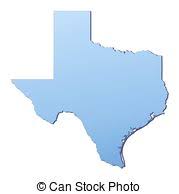 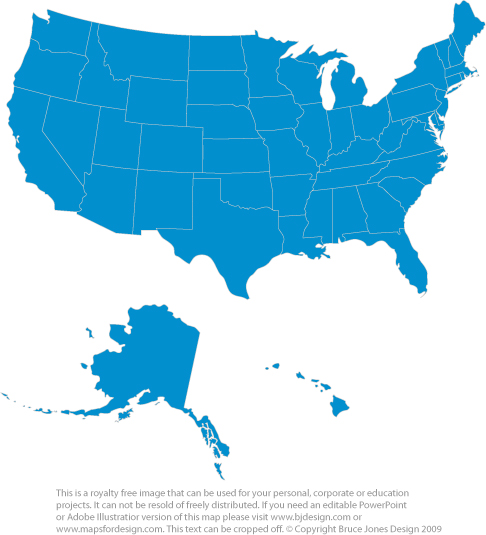 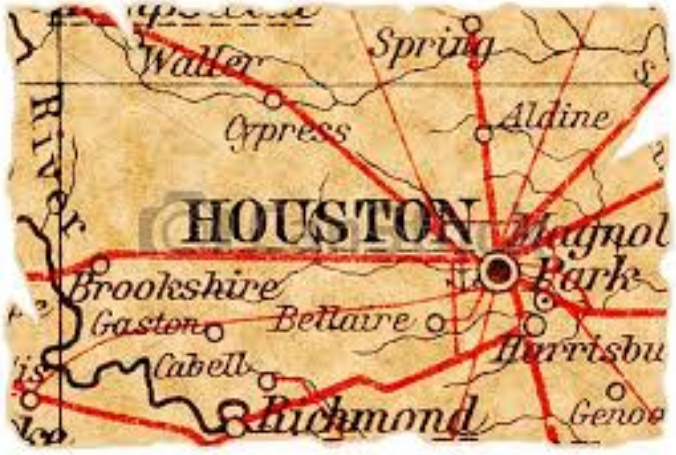 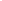 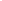 Google Images
Houston Resources
A Matter of Balance
SETRAC
Local hospitals (St. Joseph, Harris Health, Northwest)
Baker Ripley
Houston Health Dept. AAA
YWCA

Older Adult Exercise Programming
YMCA
Silver Sneakers/Silver & Fit Affiliates
Senior and Community Centers*

OTAGO
Memorial Hermann TIRR 
Baylor (?)
Home Assessment
Houston Health Dept. AAA-Healthy Homes Fall Prevention Program 

Aging-related education/coalitions
UT Consortium on Aging
Harris County Public Health- Nutrition & Chronic Disease Prevention
Elder Service Provider Network

*General Aging Resources 
Houston Health Dept. AAA Care Connection 
Houston Galveston Area AAA
United Way 211
[Speaker Notes: 211 is a program of the Health and Human Services
There may be fees associated with these resources]
Houston Resources
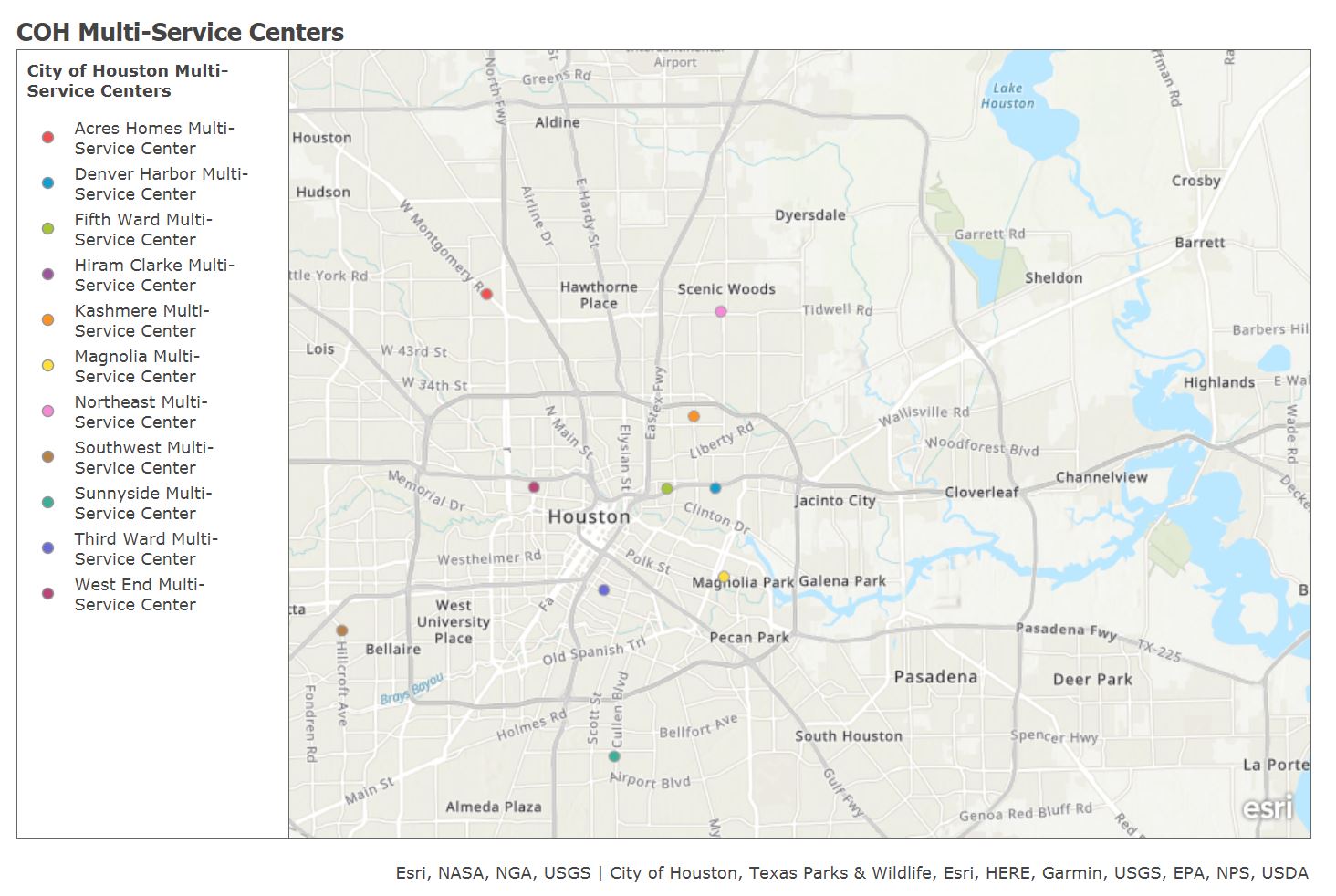 Houston Resources
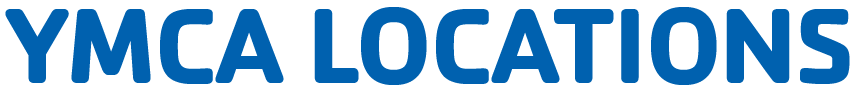 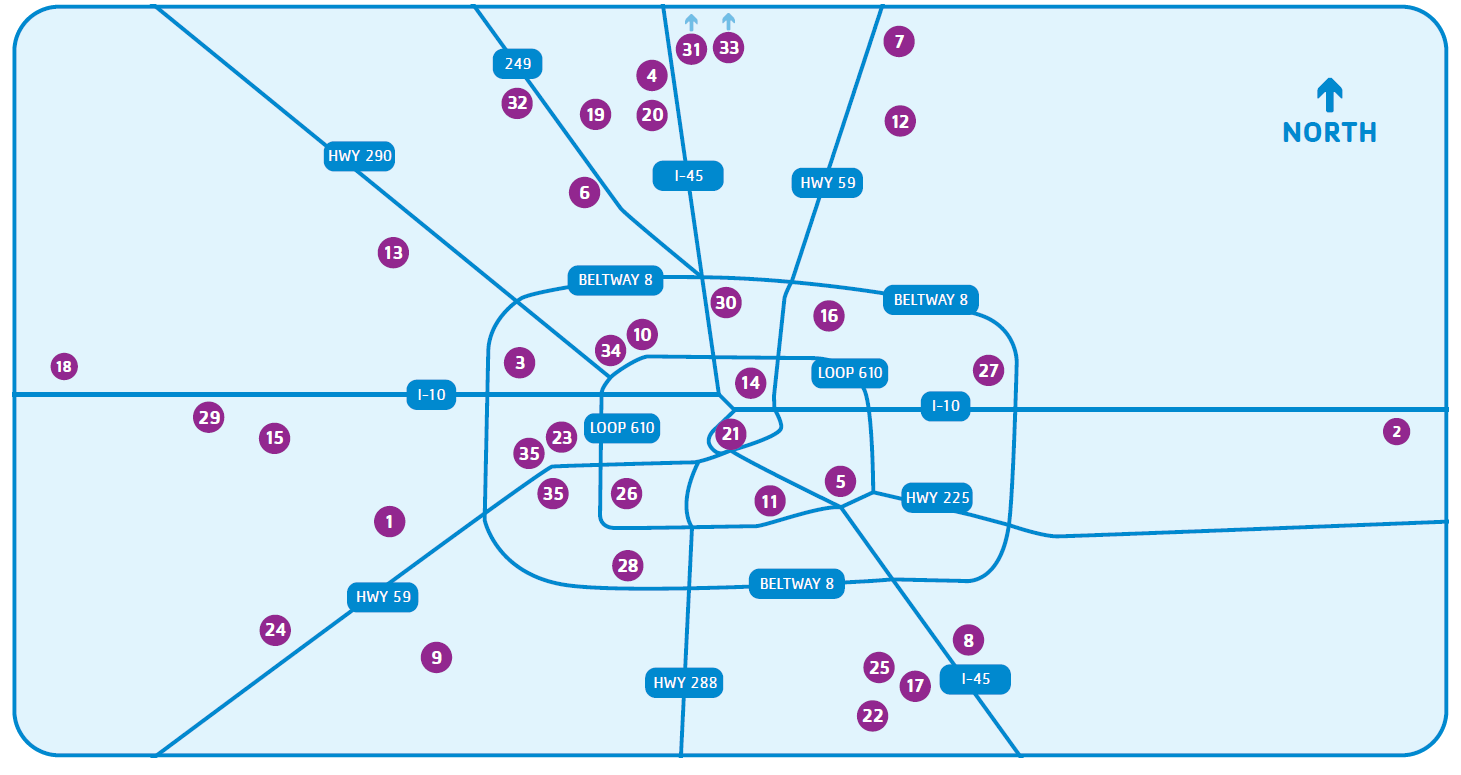 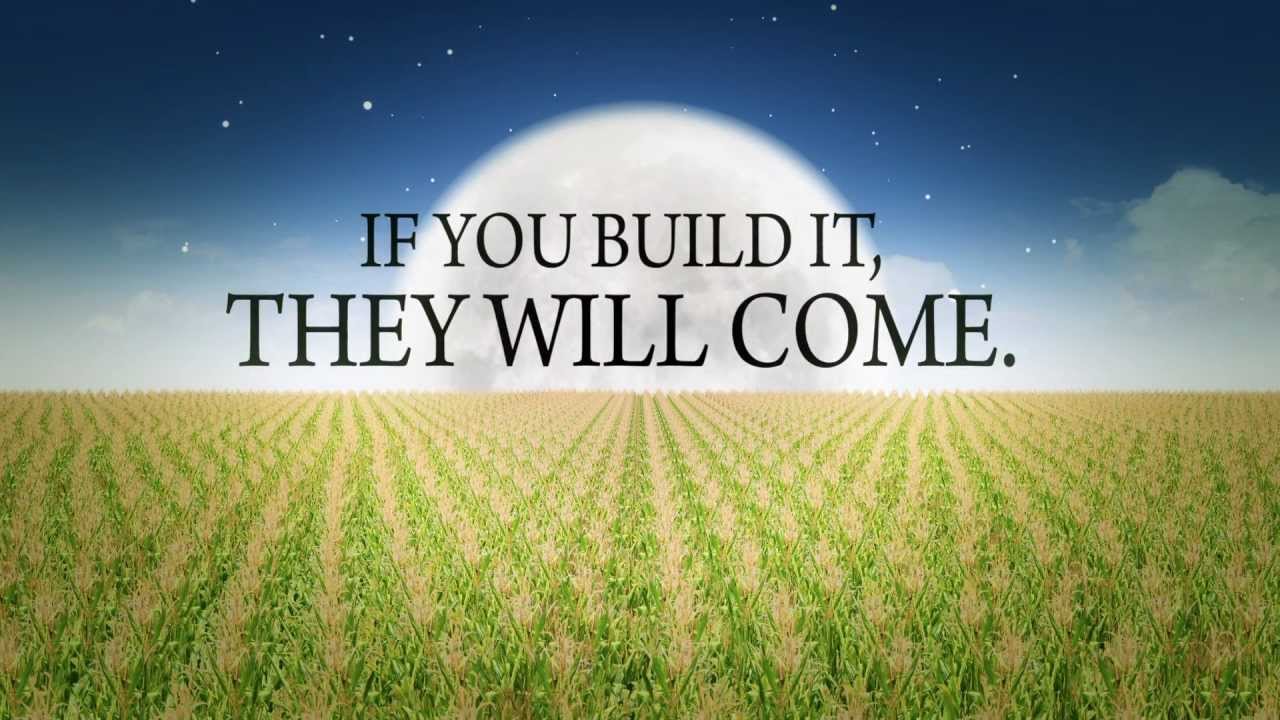 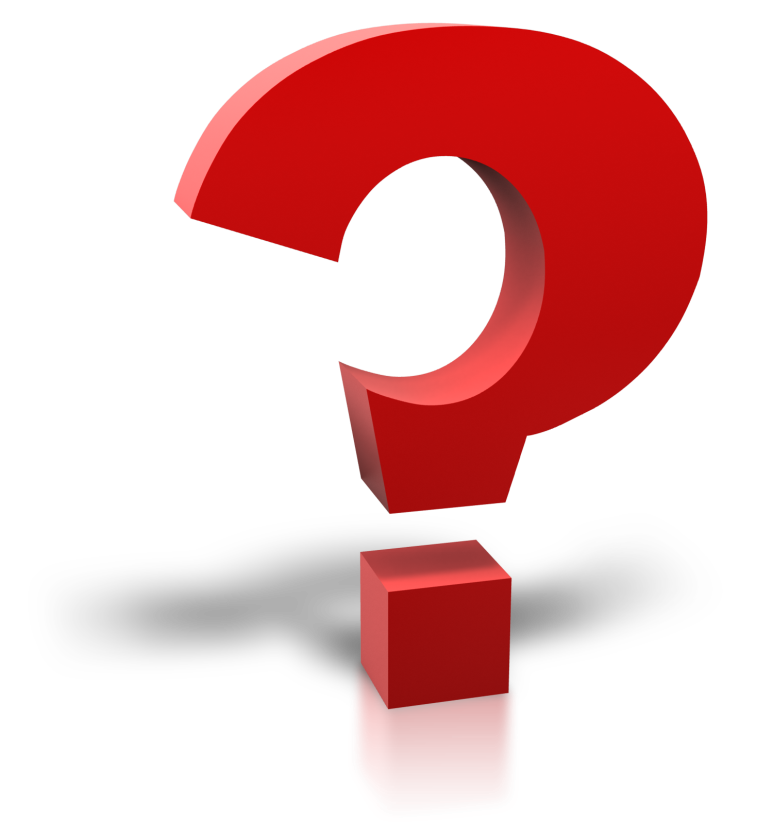 [Speaker Notes: Providing resources is just the first step – must engage seniors in programming]
Keys to Successful Programming
Make exercise fun!
Know your population
Go where older adults congregate/live
Involve potential participants in planning and implementation process
Engage active leaders or members to spread the word
Make it a comfortable environment
Offer a variety of programming to fit different needs
[Speaker Notes: Know your population. Try to have options to fit different needs, levels, interests
Get direct input regarding preferences, preferred schedule perceived barriers to engaging in fall prevention
Find a member or leader that is engaged, and ask them to help you spread the word]
Keys to Successful Programming
Get creative with space 
Plan info sessions prior to starting new programming
Don’t forget marketing and promotion
Recruit high-energy, passionate instructors
Offer raffle prizes, incentives and snacks
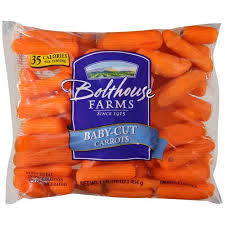 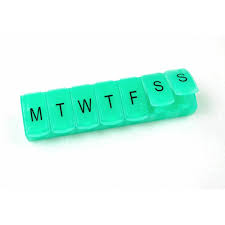 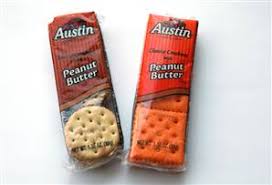 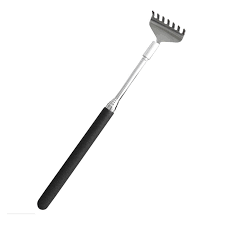 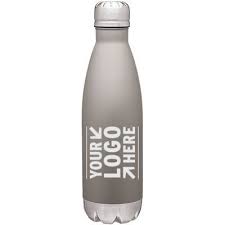 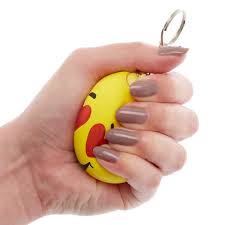 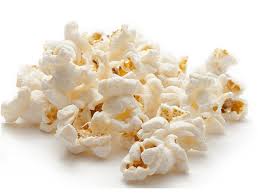 [Speaker Notes: Get direct input regarding preferences, preferred schedule, perceived barriers to engaging in fall prevention]
Keys to Successful Programming
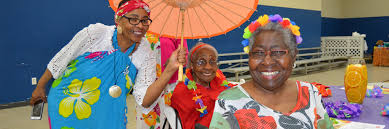 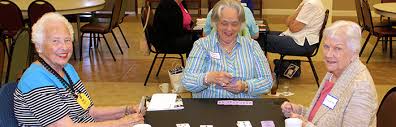 Cultivate opportunities for social support
Ask for feedback
Never stop making improvements
Don’t give up!
Images: www.salvationarmyindiana.org
[Speaker Notes: Employ easy, quick, short surveys to get feedback. Host informal discussions to find out what works, what doesn’t]
Inspiring Transformations
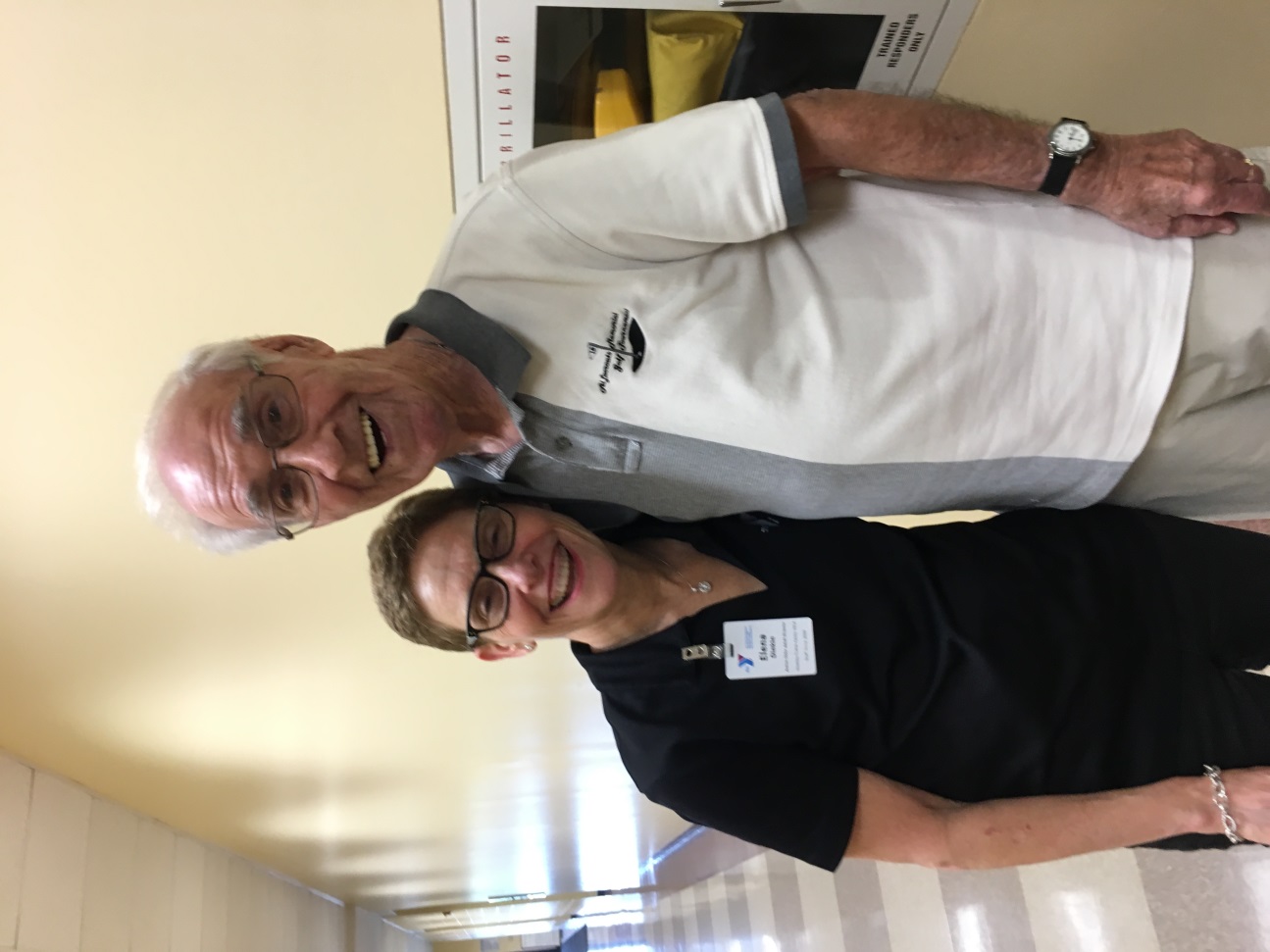 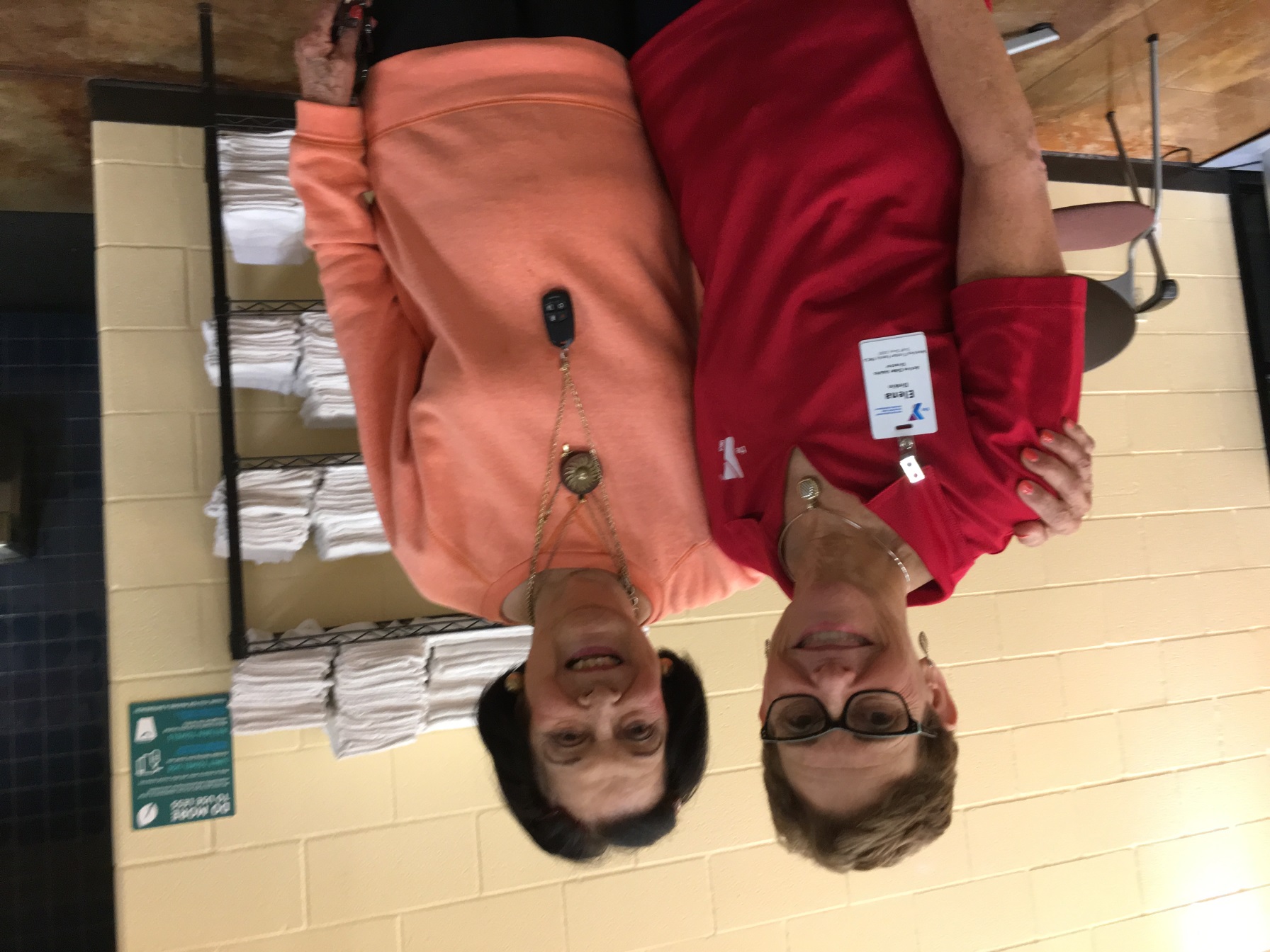 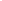 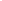 [Speaker Notes: Talk about a success story]
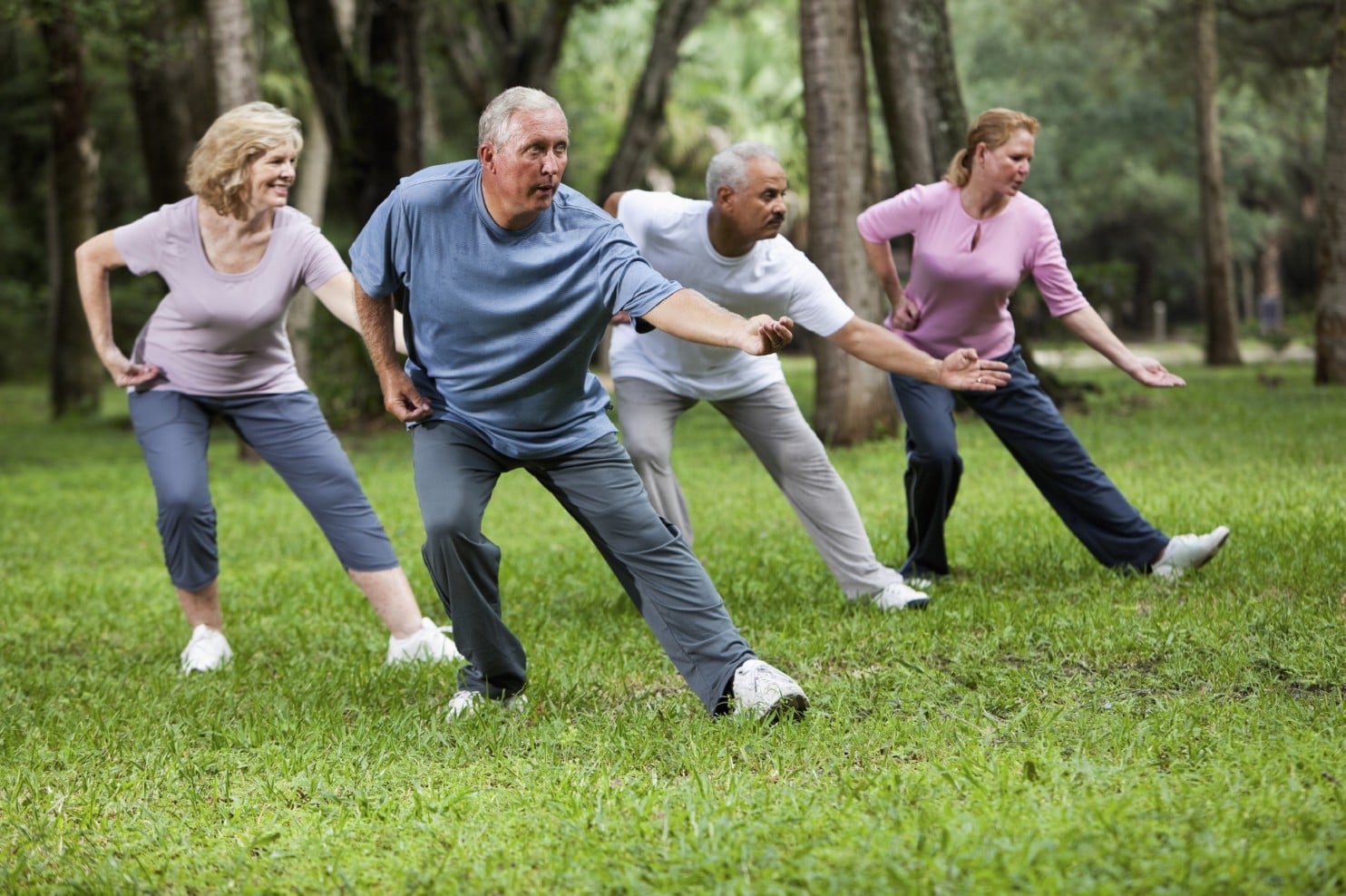 Questions?
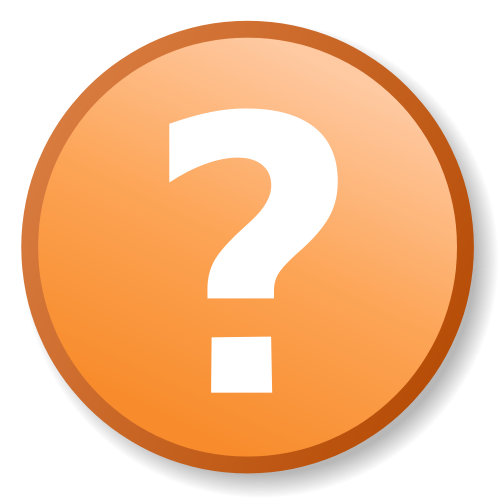 Thank You!

Elena Dinkin
elena.dinkin@ymcahouston.org

Janet Ipkeme
Zaida.Ikpeme@houstontx.gov

Sarah Schwaller
Sarah.schwaller@memorialhermann.org